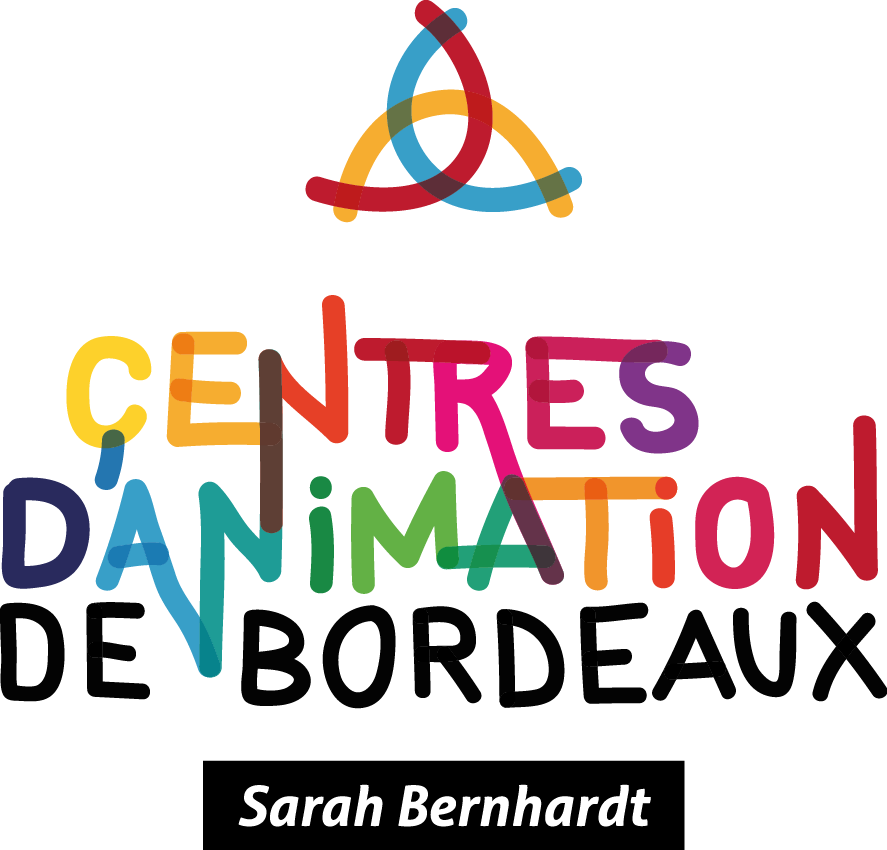 Centre d’animation Sarah Bernhardt - Modalités d’inscription Accueils collectifs de mineurs
Calendrier demandes de réservations MODIFICATION APPORTEE le 22/10/2024
Accueils éducatifs et de loisirs
Mercredis scolaires 
Du 15/05 au 21/06/24 -> période du 02/09/24 au 20/12/24
Du 25/11 au 05/12/24 -> période du 06/01/25 au 31/03/25
Du 03/02 au 14/02/25 -> période du 01/04/25 au 04/07/25
Accueils périscolaires 
Matin (uniquement élémentaire)
Soir (maternelle et élémentaire) :
 
Ouvert toute l’année
Inscriptions et renseignements :
Accueil administratif : Centre d’animation Sarah Bernhardt, 33 cours de Québec, 33300 BORDEAUX - Téléphone : 05 56 04 61 80 
Email : accueil.sarahbernhardt@cabordeaux.fr
Site internet : https://cabordeaux.portail-defi.net/
Vacances scolaires 
Du 16/09 au 27/09/24 -> période du 21/10/24 au 03/11/24
Du 12/11 au 22/11/24 -> période du 23/12/24 au 05/01/25
 Du 13/01 au 24/01/25 -> période du 24/02/25 au 09/03/25
Du 17/03 au 28/03/25 -> période du 21/04/25 au 04/05/25
LES FICHES DE SOUHAITS SONT A DEPOSER A L’ACCUEIL 
ou ENVOI PAR MAIL ou site internet PORTAIL FAMILLES